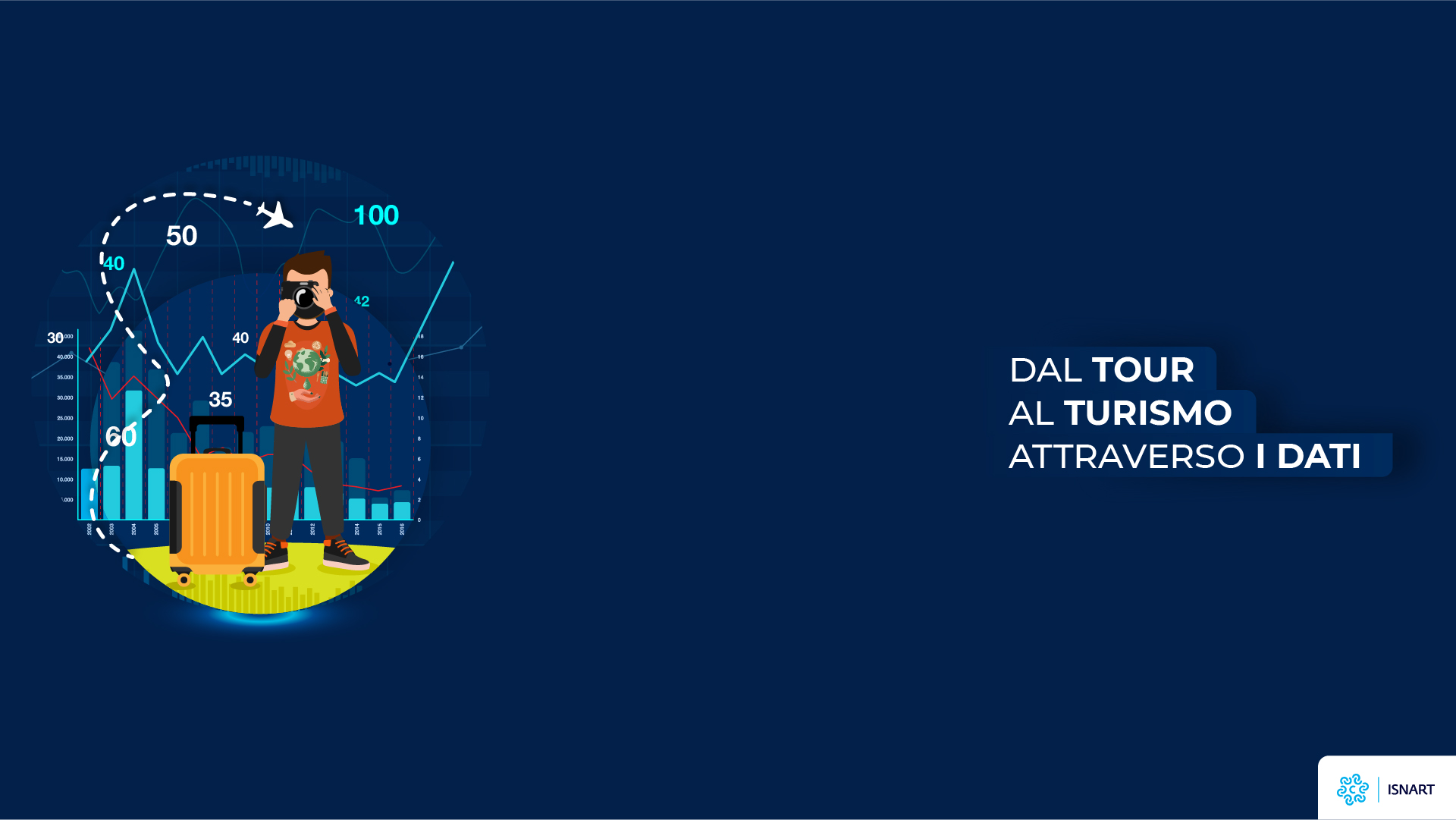 0000
L’incontro è rivolto agli  stakeholder  e ai rappresentanti delle imprese  del territorio, per una lettura condivisa e strategica dei dati economici sul turismo, attraverso l’utilizzo della piattaforma STENDHAL
29 novembre 2023
Orario evento 10.00
Modalità web
Focus Group per la lettura condivisa dei dati sul turismo per la pianificazione, lo sviluppo e il monitoraggio del territorio  TOSCANA
ORE 10:00
Apertura dei lavori a cura di Unioncamere Toscana
Breve descrizione dell’evento
ORE 10:15
Presentazione dei dati sull’Osservazione economica a cura di ISNART
ORE 10:30
Inizio Focus group per far emergere le reali esigenze e le percezioni che provengono dagli stakeholder del territorio
ORE 12:00
Conclusioni e question time
Registrati qui per partecipare
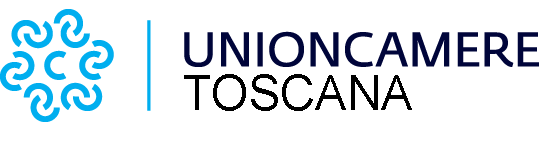 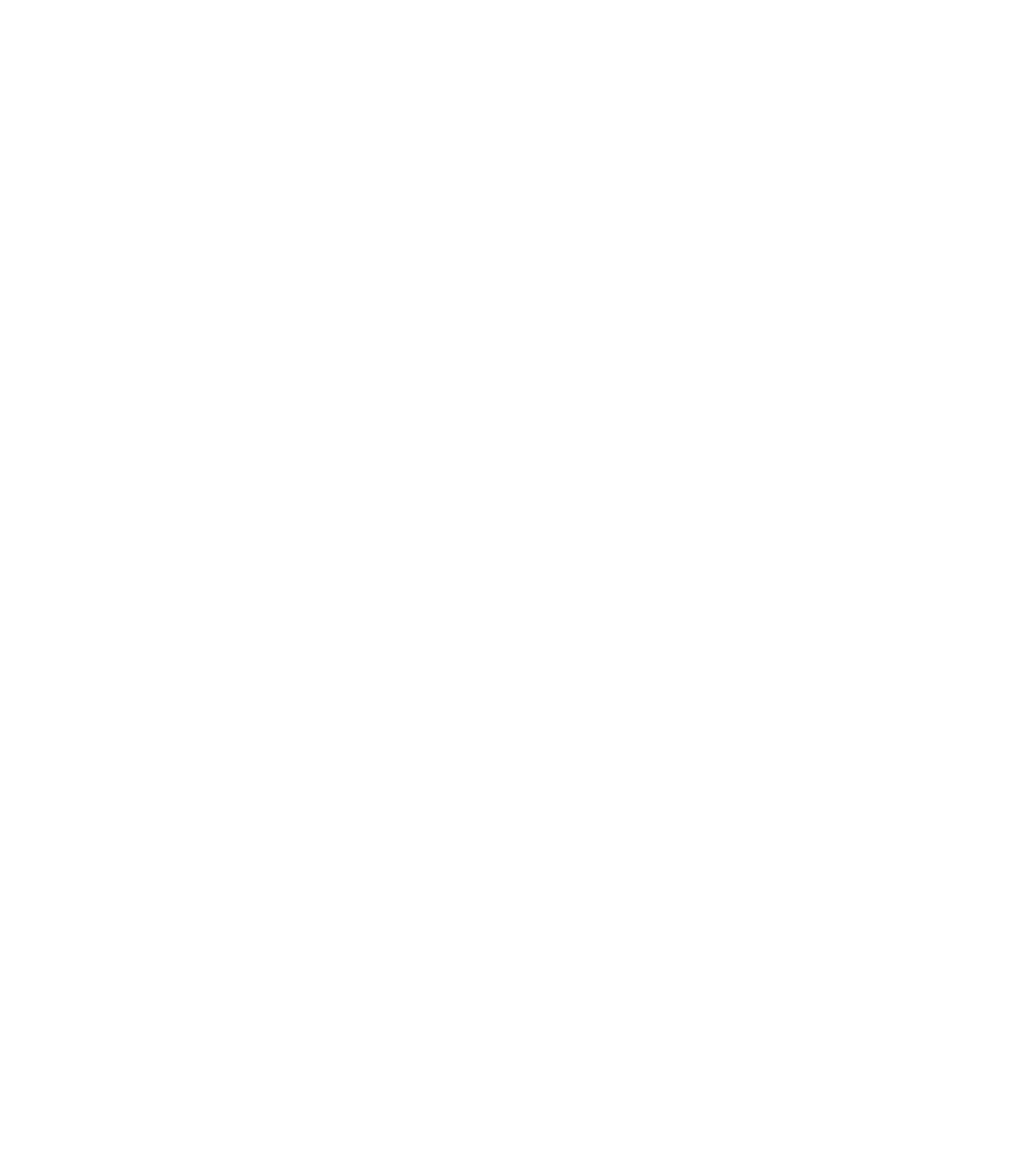 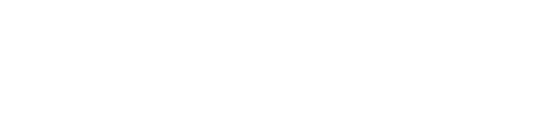 In collaborazione con
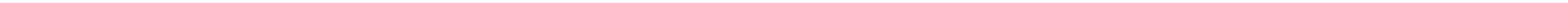